Essex LPC conference 2019
Sli-do
Event number #X032
Essex LPC ConferenceSeptember 2019
Gordon Hockey
Director of Operations and Support
Today
Last year’s questions
Short presentation – no substitute for the PSNC CPCF Roadshow
Quick look at business as usual regulatory requirements
Two additional topics
Theme - PSNC working with Essex LPC to support you as a contractor
What you said last year
Two biggest opportunities - Monitoring of long term conditions 45%, urgent care services (e.g. NUMSAS and DMIRS) 23% and Prevention-related activities 23%
Two biggest threats – lack of funding 62%, lack of HMG understanding of our potential 57% and technology 24%
What would your top two priorities public health/prevention services national commissioning – hypertension and AF identification and treatment 42% and NHS health checks 26%
Summary of the deal
£13bn funding secured (£2.592bn/year plus PhIF) – more than original Government plans
Expansion of clinical services begins with the Community Pharmacist Consultation Service (CPCS) secures the future of CP in the NHS
Stability and certainty to enable reform, puts us at the heart of primary care and gives us leverage for the future
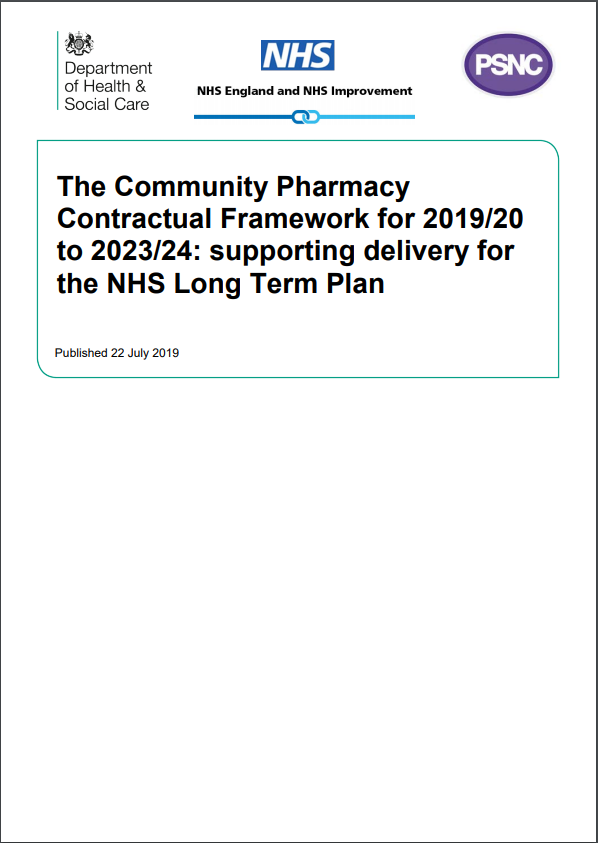 [Speaker Notes: This deal with a £13bn investment removes ambiguity for contractors over the next five years and secures community pharmacies a future in the NHS. 

We now have a clear vision for the sector’s development from our customer (Government) – this in line with our ambitions as per the Community Pharmacy Forward View. 

A multi-year settlement was essential to provide a period of stability and certainty for community pharmacies and to allow the sector reform itself.]
The PSNC Negotiating Team
PSNC Negotiating Team is elected by PSNC Committee and represents all parts of the sector
At every step, the Negotiating Team asked itself: “Is this in the best interests of community pharmacy contractors?”
PSNC highlighted contractors rising costs and viability, but  HMG wants a more efficient dispensing service from fewer pharmacies
NHS Community Pharmacist Consultation Service (CPCS)
Roll out 29 October - NUMSAS + DMIRS - follow up calls to no-show patients reduced to one (from three) – PSNC template SOP
Transitional payment of:
£900 if signed up by 1st December 2019; or
£600 by 15th January 2020
You can now register via MYS
Fee of £14 per completed consultation
To pilot: expansion with referrals from GPs,NHS 111 online, Urgent Treatment Centresand possibly A&E
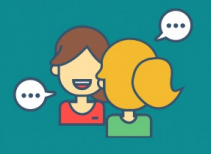 Clinical Services: Prevention and Medicines Optimisation
Level 1 Healthy Living Pharmacy an essential requirement by 1 April 2020
Hepatitis C testing to be introduced in 2019/20 and PhIF and PCN programme to test services
Medicines reconciliation service to ensure changes in medication made in secondary care are implemented when patient discharged into the community
Clinical Services: Medicines Use Reviews
MURs to be phased out as Structured Medication Reviews carried out by clinical pharmacists working within PCNs are introduced
Contractors will be able to provide up to
250 MURs during 2019/20 (max. 200 in H1)
100 in 2020/21
From H2 2019/20, 70% of MURs must be for                         patients taking high-risk meds or post-discharge
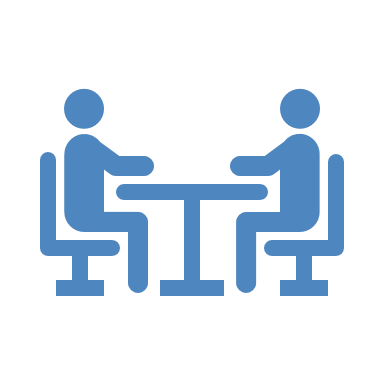 Quality: the Pharmacy Quality Scheme
QPS is re-named PQS
Annual value of £75m
Some quality criteria grouped intobundles for payment
Can claim advance Aspiration payment ofup to 70% of QPS earnings from 2018/19
Claim via MYS from 30th September to 1st November
Payment on 29th November
PQS Gateway Criteria
Offering Flu Vaccination Service and/or NMS
Active shared premises NHSmail mailbox, with two linked accounts
Update NHS website profile within adefined time period
Level 2 safeguarding status for 80% ofpharmacy professionals
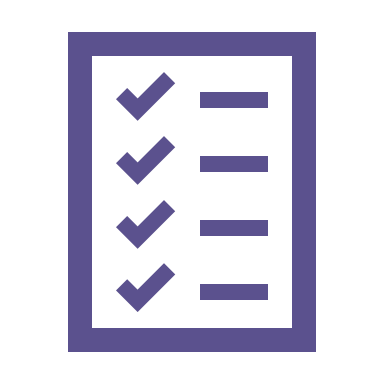 PQS Bundles​
Risk Management and Safety Composite Bundle (30 points, min. £1920)
Medicines Safety Audits complementing the GP QOF QI (25 points, min. £1600)
Prevention domain (25 points, min. £1600)
Primary Care Networks (12.5 points, min. £800; 10 points for pharmacy PCN leads)
Digital enablers – NHS 111 DoS profile and SCR   access (2.5 points, min. £160)
Quality - PQS declaration and guidance
Declaration period:
9am 3rd Feb - 11.59pm 28th Feb 2020 
PSNC Briefing 041/19 contains the most up to date information
NHSE&I guidance will be published soon
Visit psnc.org.uk/PQS for more information
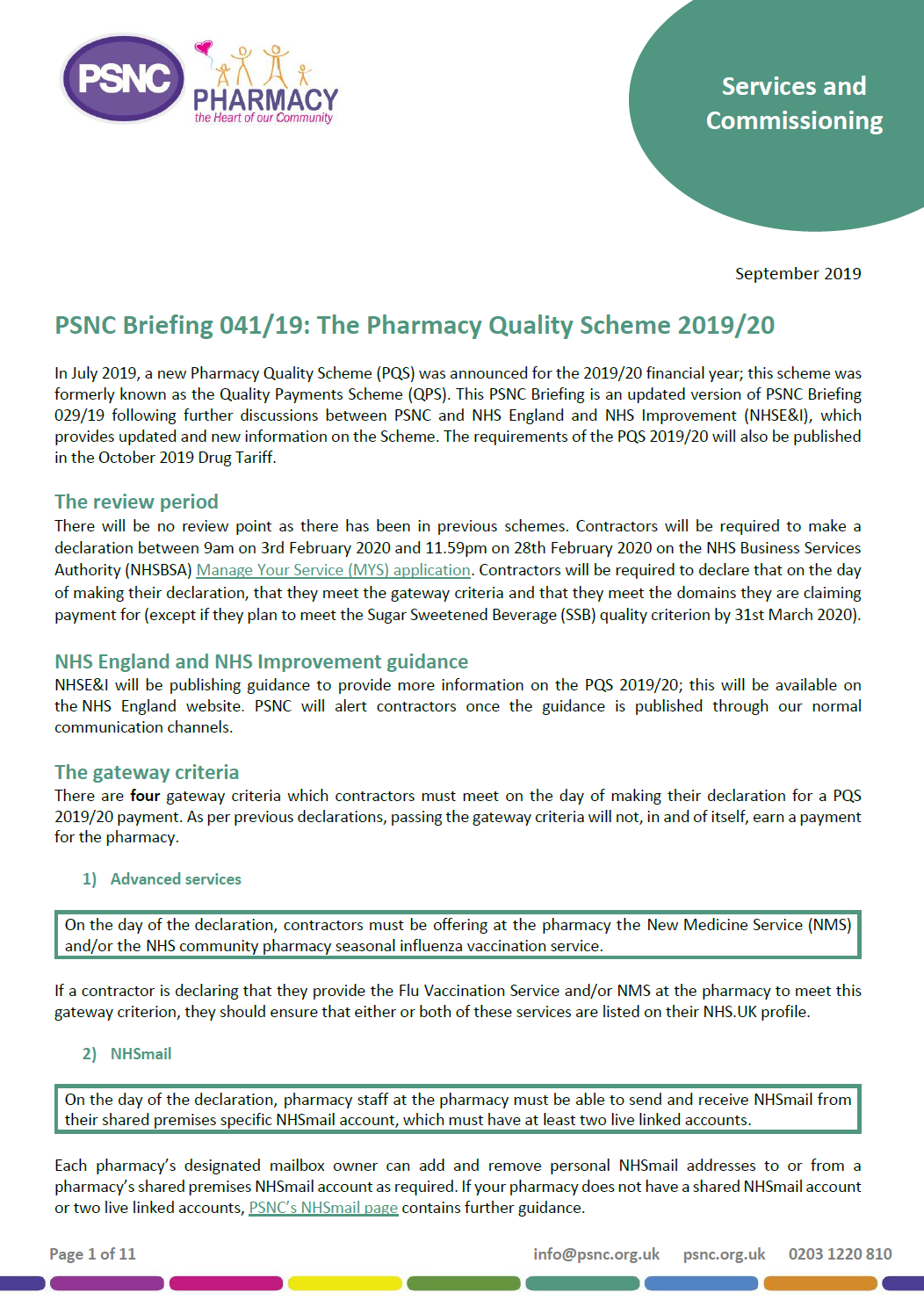 Pharmacy Access Scheme (PhAS) and consolidations
PhAS – same 2019/20 – 20/21 small changes scheme – 21/22 an updated and improved scheme 
Aims to protect access, cost efficient, reasonably simple, simple and responsive
HMG –fewer pharmacies – dislikes cluster – making consolidations a better option
Admin improved DT/Regs
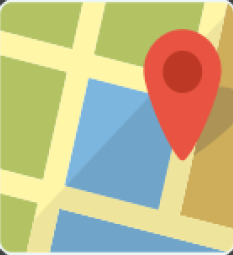 [Speaker Notes: The Pharmacy Access Scheme or PhAS continues as it is – at a cost of £24 million until April 19/20 when it will be updated and revised.

The details of the updated scheme will be available in October this year, 6 months before it is introduced.

The scheme has five main aims –

To protect access – the scheme assesses this though distance alone and not social factors, although in urban areas the distance is reduced in very deprived areas

To be cost efficient – because it is paid for by the contractor base – we have said that the scheme should not cost more that it does currently

To be not unduly administrative – if you remember the review process was lengthy and costly for contractors and the NHS alike - greater understanding of the mapping process would have reduced the number of reviews requests

To be reasonably simple to explain – this is helpful for all and links to the last aim but is particularly helpful for politicians if pharmacies start to close and the public needs reassurance that Government will maintain access to community pharmacies

And finally to be responsive – the last scheme has been relatively static and not taken account of closures and openings of pharmacies,]
Funding - Short Term
Many aspects remain unchanged e.g. SAF, NMS, PhAS etc. 
MUR + by 20/21 Establishment Payment phased out = unallocated funding 
Monthly Transitional payments in H2 2019/2020 and 2020/21 to recognise costs (e.g. prep. for SSPs and implementation of FMD) 
£10m set aside as a contingency for SSP payments – if not used, this will be added to Transitional payments
Additional SSP dispensing fee will be set at £5.35
CPCS fee will be set at £14.00
Funding - Long Term
Savings in cost of dispensing to free up funding and resources for value-added service delivery  
PhIF to fund pilot services which may, if successful, be commissioned nationally
Discussions will be held on possible new funding models
PSNC and Government are committed to improving the current reimbursement arrangements
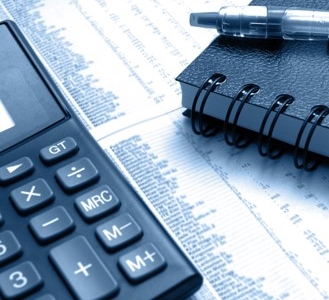 Enabling change and the use of technology
Government will pursue legislative change to allow all pharmacies to benefit from hub and spoke dispensing - agree with PSNC models to benefit the whole sector fairly
Why the change of approach by PSNC?
Others changes – DSP/B&M all pharmacies - funding work done/price differentials – terms of service – models of delivery
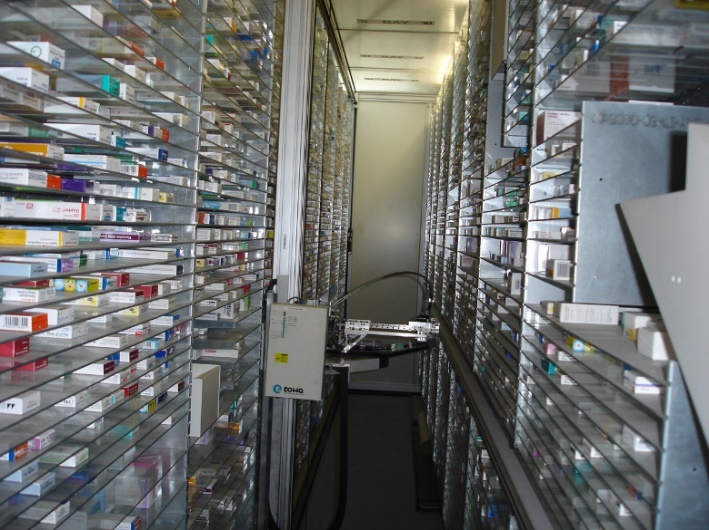 [Speaker Notes: The agreement makes clear that technology is considered to be an enabler to free up pharmacists’ time to provide services and for dispensing to become more efficient. There are a number of relevant issues here including hub and spoke dispensing between legal entities which PSNC successfully opposed in 2016.

So why accept it now. First, the introduction of technology is as stated inevitable so we cannot hold it off for ever and should seek to influence its introduction. 

Second, as we recognised in 2016, there are efficiencies to be gained by hub and spoke dispensing currently undertaken currently by bigger contractors – this includes activity saving in the pharmacy which frees up pharmacists time in community pharmacies – so it could potentially help with the introduction of new services.

Third, Government has agreed to ensure that the whole sector – including Independents – can benefit from hub and spoke dispensing – so we should be able to influence how it is introduced in the NHS – perhaps through appropriate NHS regulations. 

Perhaps the contentious issue is whether hub and spoke dispensing for Independents and between legal entities really will provide efficiencies or cost savings.]
Patient choice and prescription direction
Government will continue to protect patients’ freedom to choose which community pharmacy dispenses their prescriptions
PSNC seeking a mechanism to tackle prescription direction
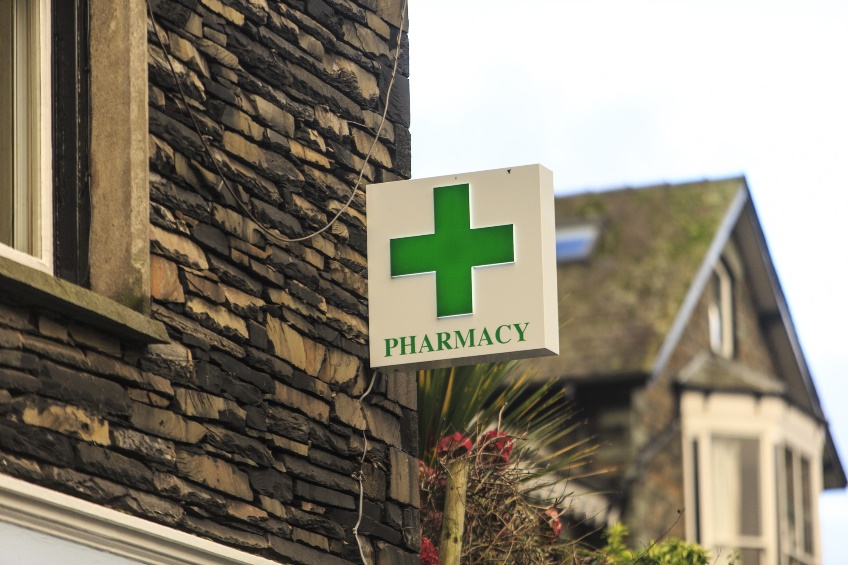 [Speaker Notes: First point  - I think be clear here that all community pharmacies have the same obligations professionally for the patients they serve and for whom they dispense medicines – they are not remote hubs. Albeit within the context of different market entry requirements – bricks and mortar and DSPs. With such introductions as click and collect the distinction between the two is decreasing. We have concerns about any differential terms of service which then set up different SAF amounts which might set up a cost imperative for DSPs and at the same time might suggest the DSP does no more that assemble medicines and need not be patient focused. But we accept that the terms of service need to reflect patients’ increasing use of online services.

Second – the statement of patients’ free choice is helpful given some of the technological enablers and the concerns they present and behind this lies work to seek to ensure the NHS takes action to stop prescription direction – could mention evidence to DHSC regs review reporting in March 2018 that one pharmacy lost 95% of its business overnight due to prescription direction.]
Further Support for Contractors
New Pharmacy Quality Scheme webpage with guidance on all PQS requirements: psnc.org.uk/PQS
Checklist e-mails to walk you through the changes and new services - sign up now psnc.org.uk/email
All guidance will be posted on psnc.org.uk
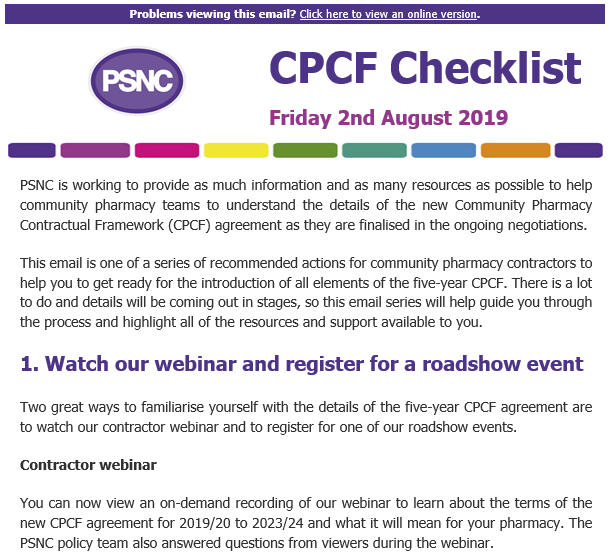 Checklist so far …..
Watch webinar
Register for MYS
Four CPPE – safeguarding, risk, sepsis and LASA
Check shared NHSmail account is in the pharmacy directory
Check pharmacy accredited as HLP level 1
Read CPCS service spec and register to provide on BSA MYS
Watch the PSNC CPCS webinar (yesterday evening)
Read the PSNC briefing on the PQS
Update MUR SOP by 1 October to reflect new targeting requirements
Challenges and change
Difficult financial situation and huge challenges ahead
Through annual reviews (which we secured) we will stress costs and manageability
Specific challenges will be around:
dispensing efficiencies 
freeing up pharmacists’ time
wider use of clinical workforce
branch viability and consolidations
stopping unfunded services
coming together locally in PCNs
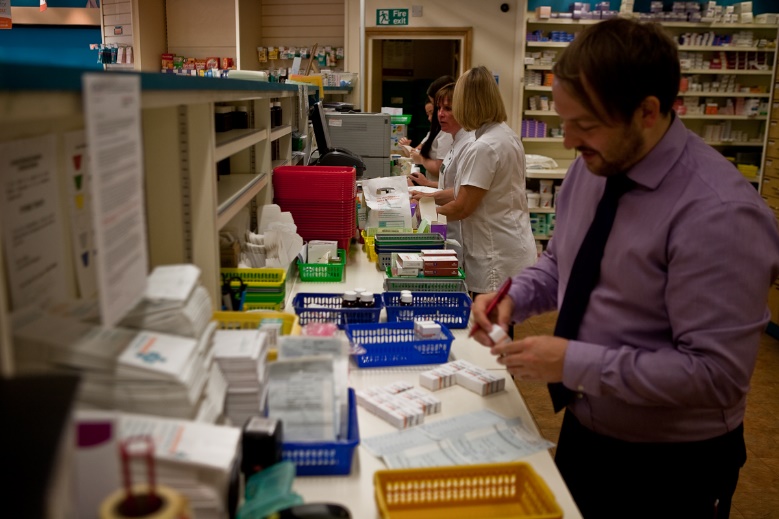 [Speaker Notes: The deal guarantees the sector a future – not one that will be easy to attain, but one that does present opportunities for those who are willing to engage with it and to change.

What that change might look like is something that all businesses will need to think about.

It will mean looking at the dispensing process and seeing how this can be made more efficient to free up pharmacists’ time to focus on clinical services. 

For large businesses it will mean some difficult decisions about the viability of some branches. 

For independent contractors, particularly those in clusters of pharmacies, it will mean some incredibly difficult conversations with other local pharmacy businesses to work through how you can deliver what the Government wants either working in partnership, or even through consolidating your businesses.

For everyone it will mean looking at your businesses and stopping doing the things you are not paid for. 

And no matter the size of your business, it will mean coming together with other pharmacy businesses locally to ensure that you are all a part of the emerging PCNs.]
Business as Usual (BAU)
BAH – regulatory requirements
Terms of service – SSPs now part of these, relevant DT provisions included – OOP expenses; practice leaflets
Provider assurance – can lead to reclaiming overpayments; gateway criteria and bundles (breach notice and reclaim)
Market entry – most of new pharmacies DSPs; majority of applications for unforeseen benefits applications are refused
PCSE – Web portal for controlled stationery; new web portal for market entry applications due
BAU – regulatory requirements
Opening hours – notification > 3 months advance (PQS)
Quarterly reporting of MUR and NMS			<10 days after Sept
CPAF ongoing – full CPAF or visit
Data Security and Protection Toolkit 			March 31
PSNC GDPR Toolkit
Annual CPPQ							March 31
Two audits – choice and national				
Complaints report						ASAP after
BAU – regulatory requirements
Margin survey – fully backed up by Information and Disclosure regulations +
Regulations Review – recommendations included 100-hour pharmacies
FMD – picture unclear but whatever happens it’s likely UK will have a system to verify authenticity of medicines
GPhC – inspection report made public on new web portal
BAU – Flu vaccination service
Fee £8.08 per administered dose plus an additional fee of £1.50 per vaccination = total payment £9.58;
Due to the proven success of the service, contractors no longer required to ask patients to complete a patient questionnaire afterwards;
GP practice notification not  by fax
Claims by NHSBSA MYS platform, monthly
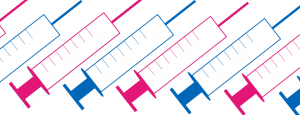 Two Additional Topics
No-deal exit from the EU
PSNC working with DHSC and NHSE&I
PSNC working with the pharmacy sector
Contractor readiness – see PSNC website
Key message – don’t stockpile medicines beyond business as usual levels; report to PSNC – price concession
Serious shortage protocols – 5 different types – must consider, may supply if reasonable and appropriate; patient consent required; claim using NCSO – PSNC briefing and webinar
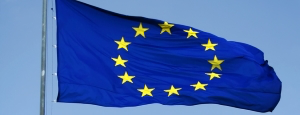 Provider companies
You have one – ahead of some
New model from PSNC
Key aspects – unity of all local pharmacies – PCN approach of cooperation – keeping costs low – funding from service rather than membership
Key need – delivery of services
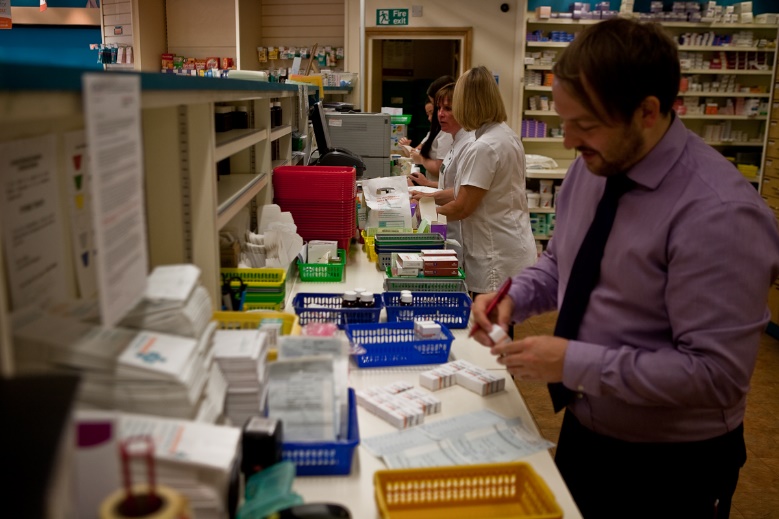